Муниципальное бюджетное дошкольное образовательное учреждение «Детский сад № 105«Антошка» 
                         (МБДОУ «Детский сад № 105»)	
        653052, Кемеровская область – Кузбасс,           8(3846)691913
г.Прокопьевск, ул.Есенина, 64   	        e-mail: detsad_105@mail.ru
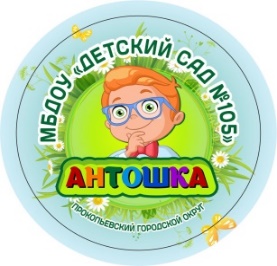 Лин-проект

«Оптимизация документооборота в  деятельности педагогических
работников ДОУ»
Автор: Макарова Светлана Николаевна, 
заведующий
Паспорт проекта
«Оптимизация документооборота в деятельности педагогических работников
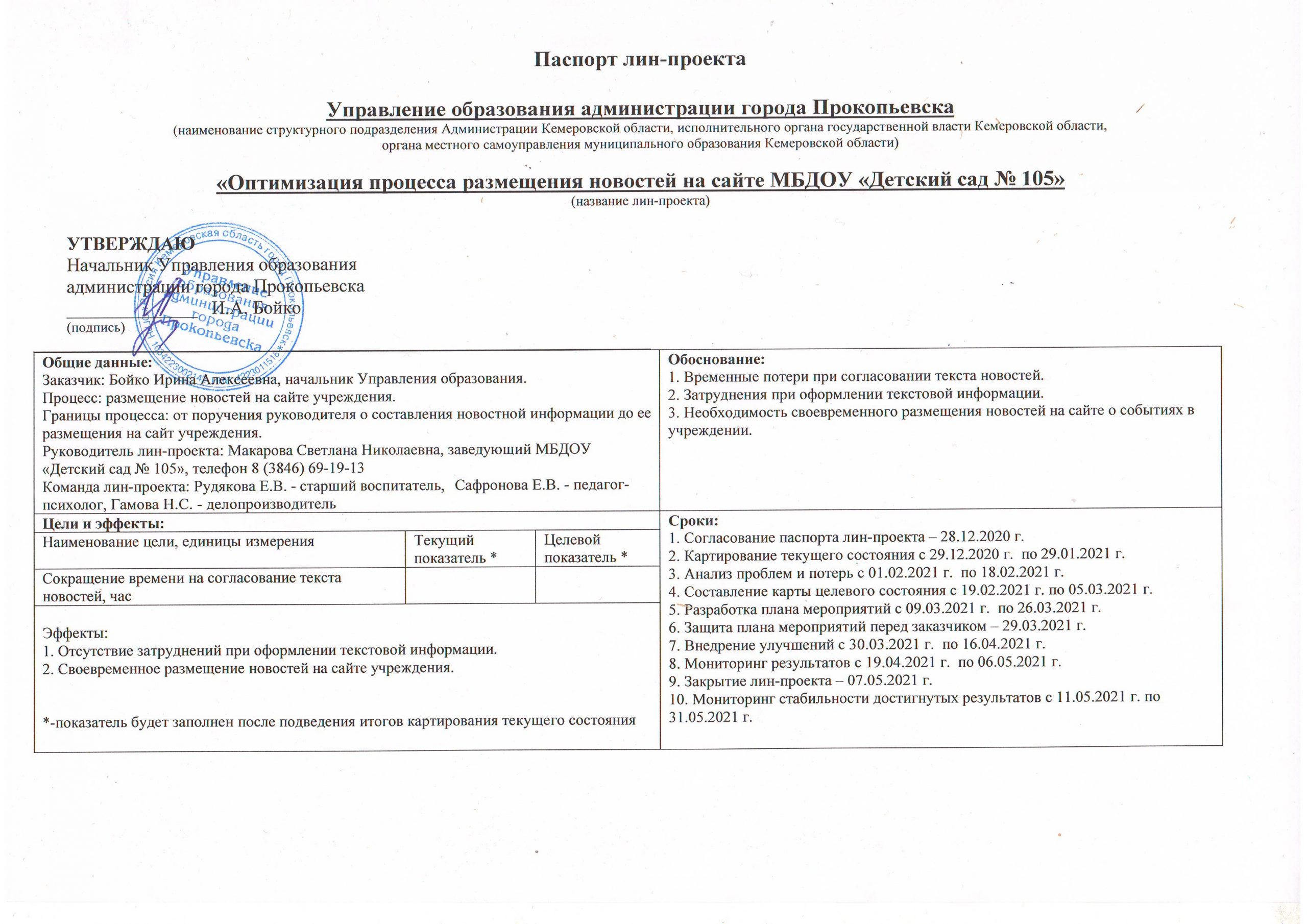 Команда проекта
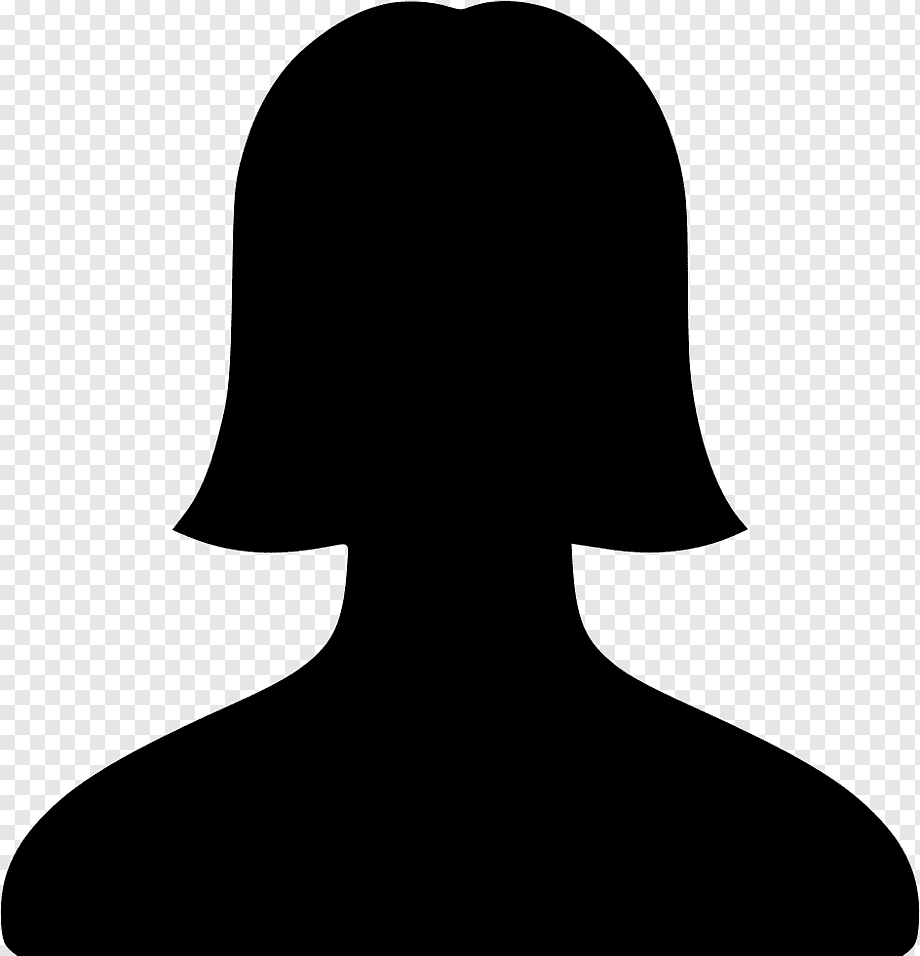 Макарова Светлана Николаевна – руководитель проекта
Рудякова Елена Васильевна – старший воспитатель
Фраз Елена Юрьевна – зам.зав.по АХР
Карта текущего состояния процесса
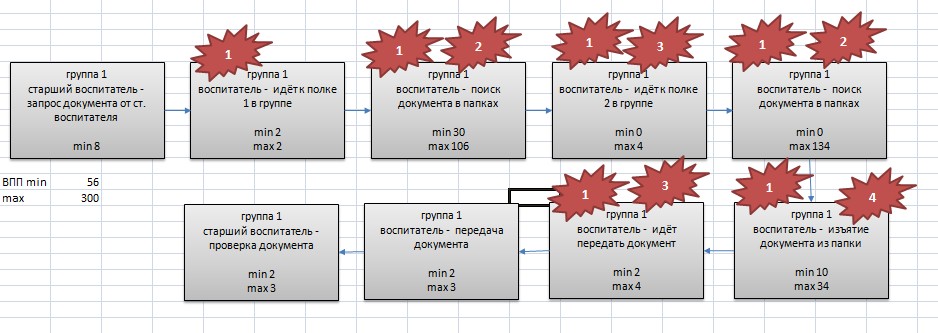 потеря времени на
перемещение
ожидание документа
1
3
потеря времени на поиск  документа
не организованное рабочее
место
2
4
Пирамида проблем
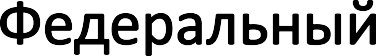 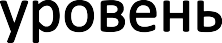 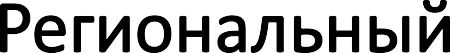 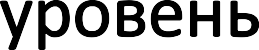 – ожидание
– потеря времени на поиск документа  3 – потеря времени на перемещение
4 – неорганизованное рабочее место
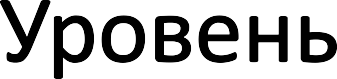 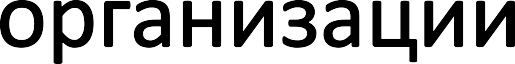 Карта целевого состояния процесса
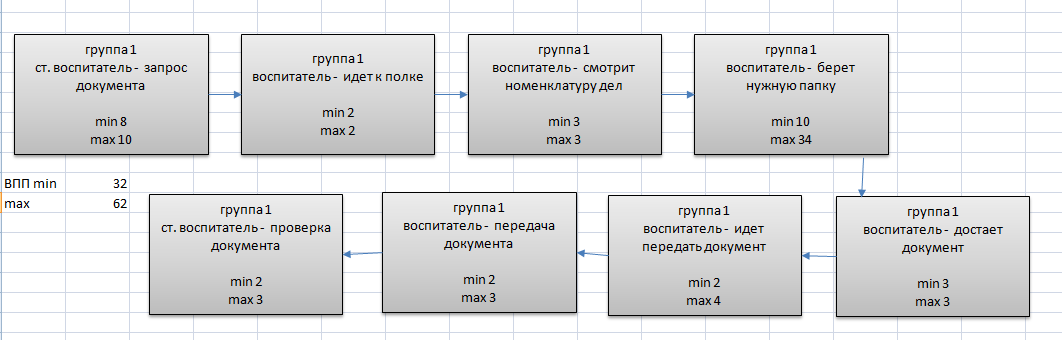 План мероприятий по устранению проблем
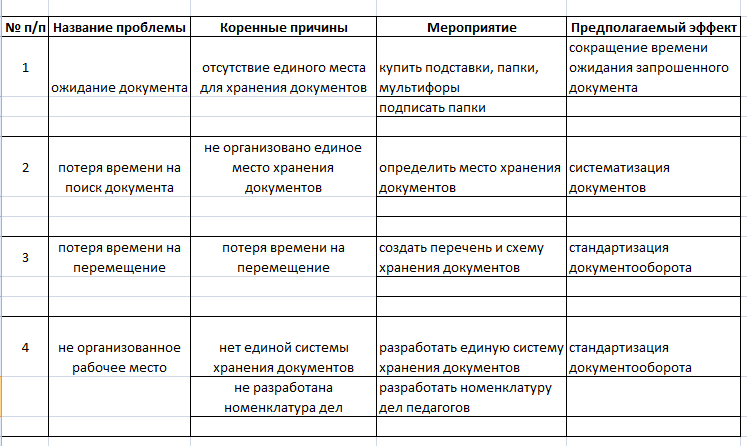 Достигнутые результаты
300
секунд
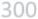 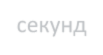 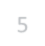 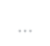 5…
Было
Стало
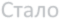 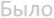 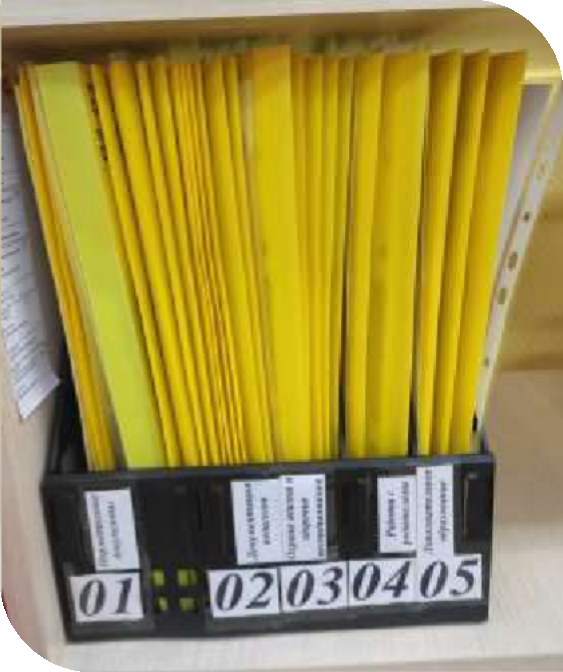 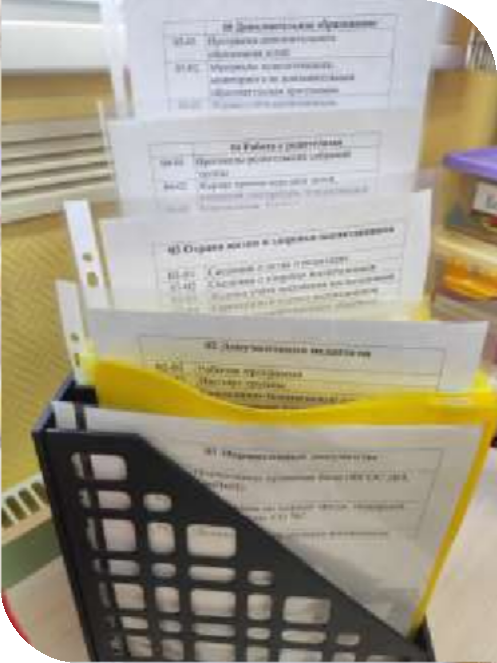 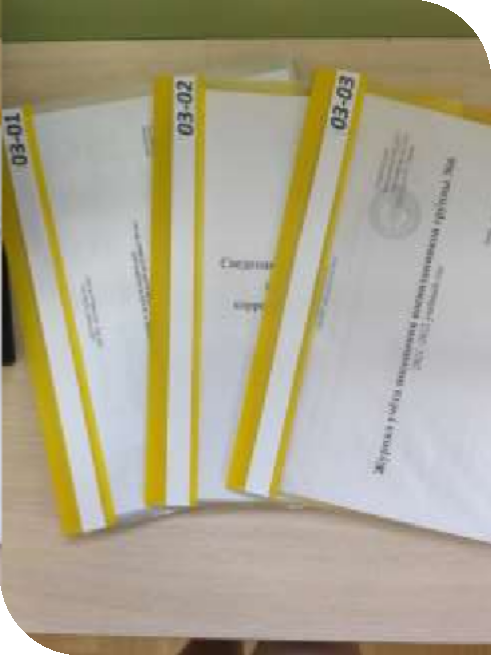 Визуализация (фотографии «Было» – «Стало»)
«Было»
«Стало»
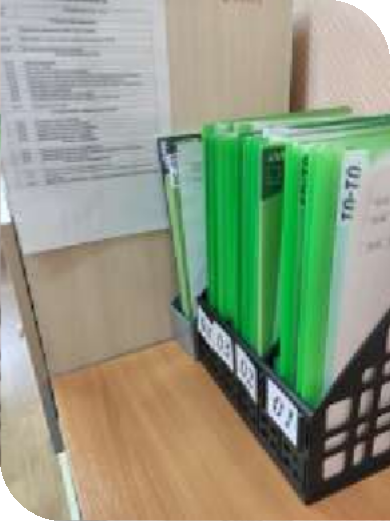 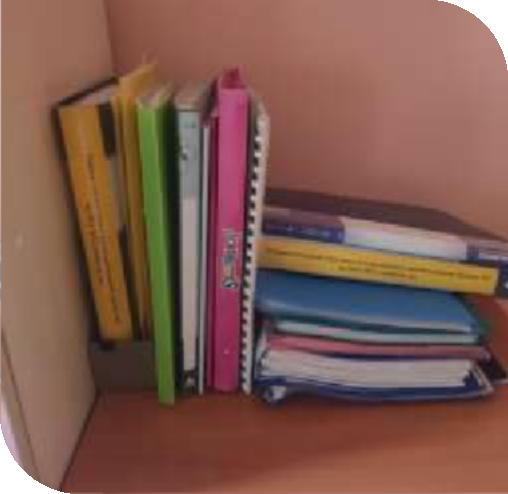 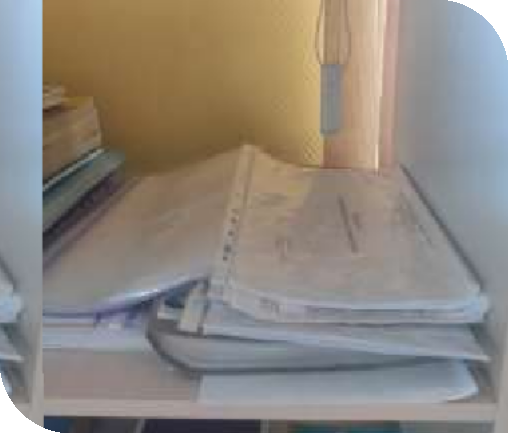 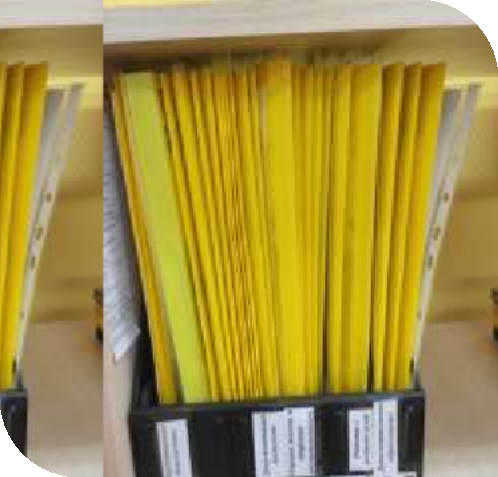 Визуализация
«Было»
«Стало»
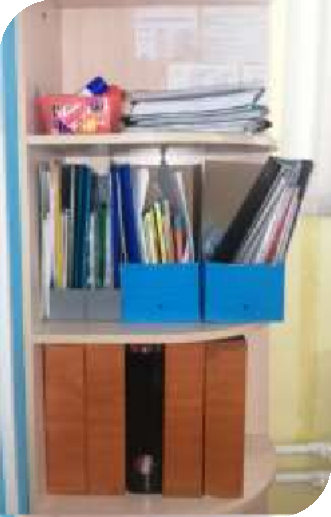 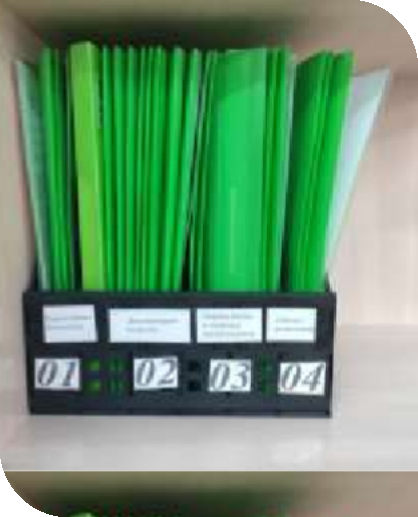 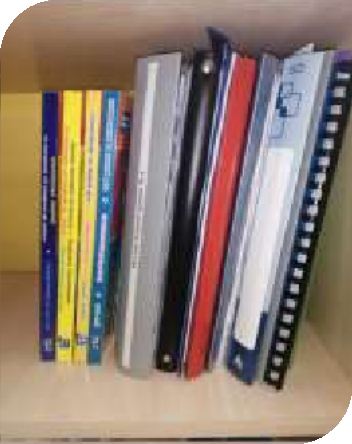 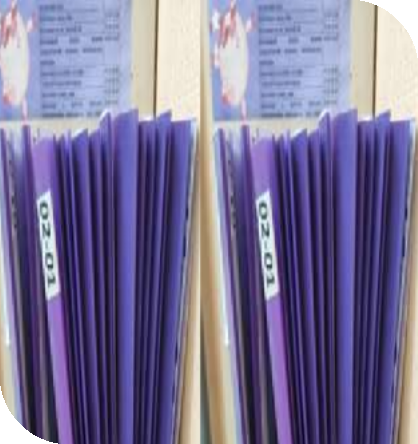 Результаты проекта
Номенклатура дел воспитателя
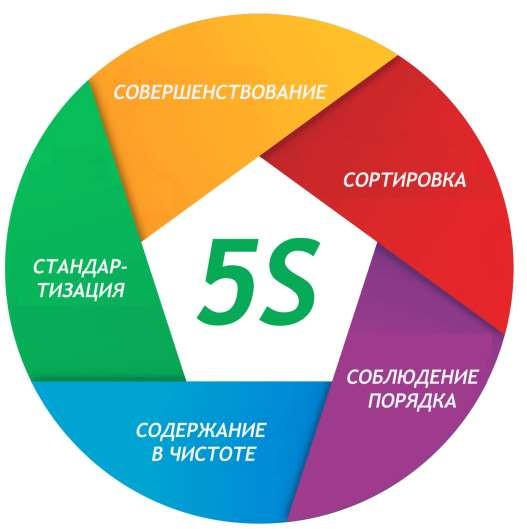 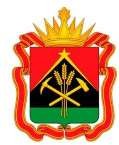 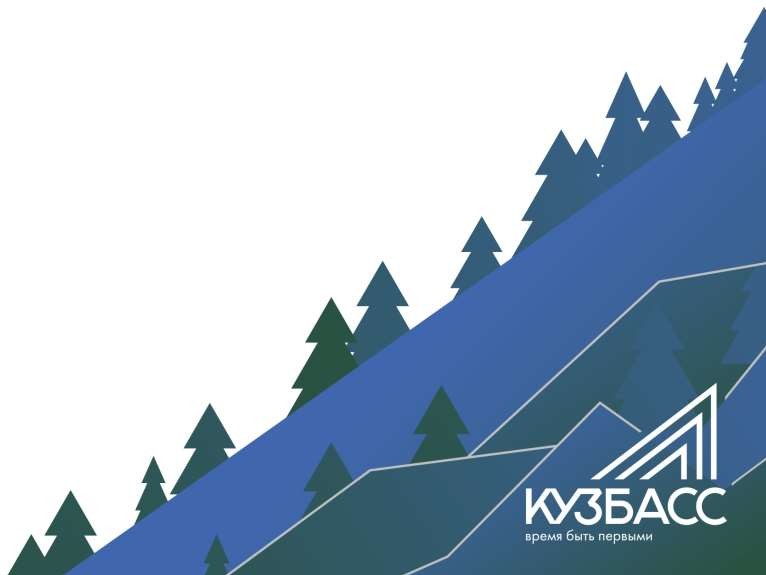 Спасибо за внимание!